RostoHumano
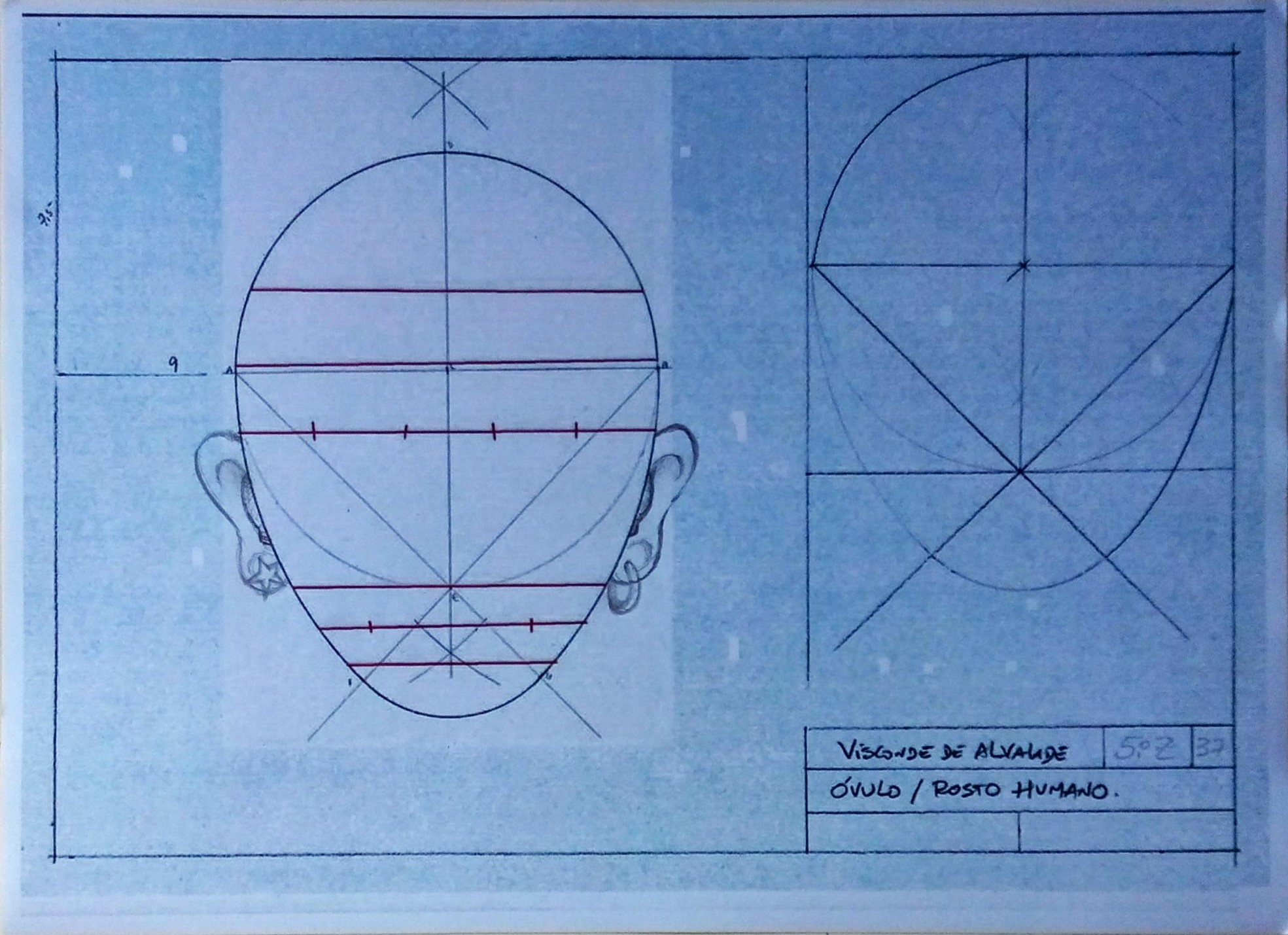 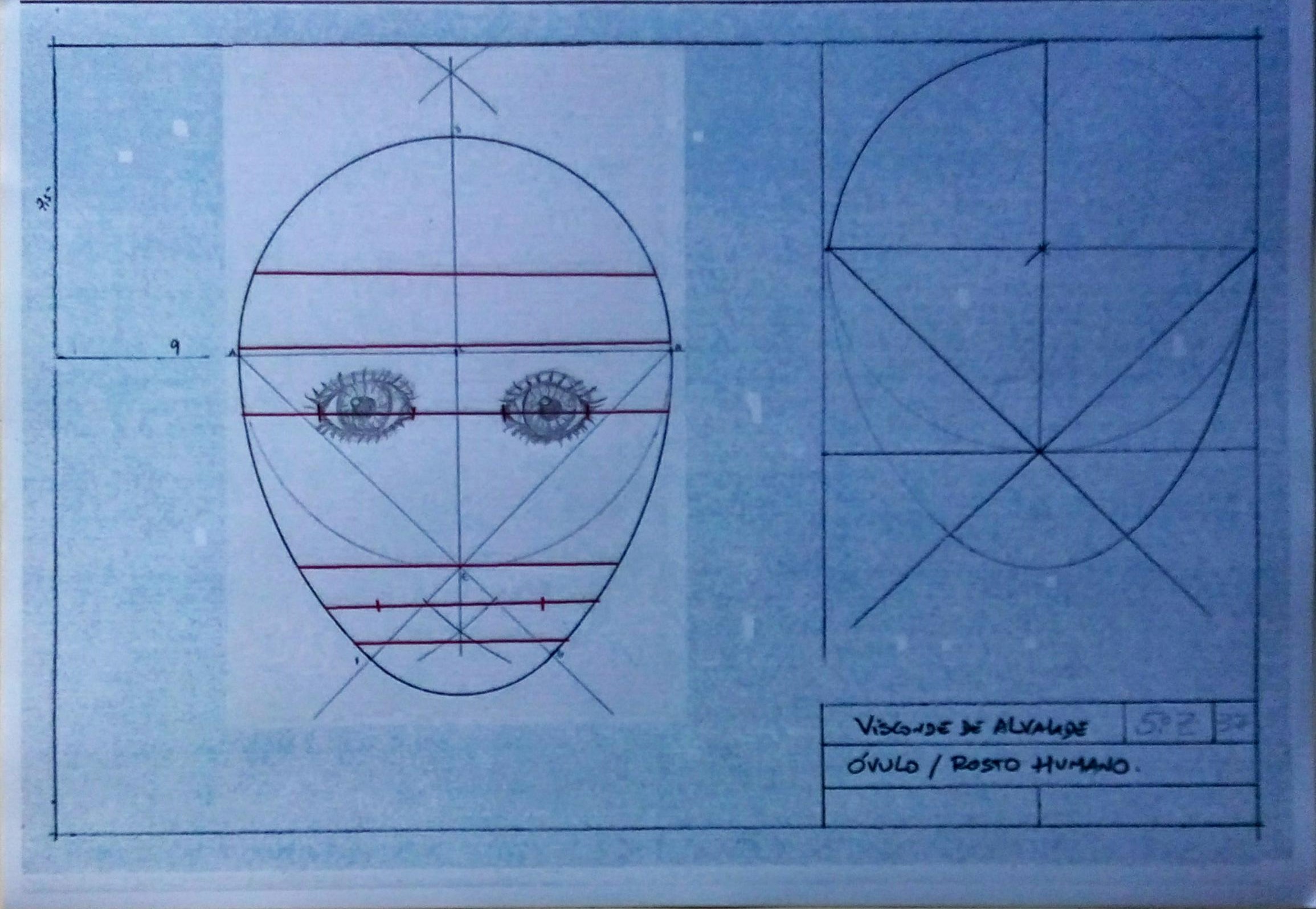 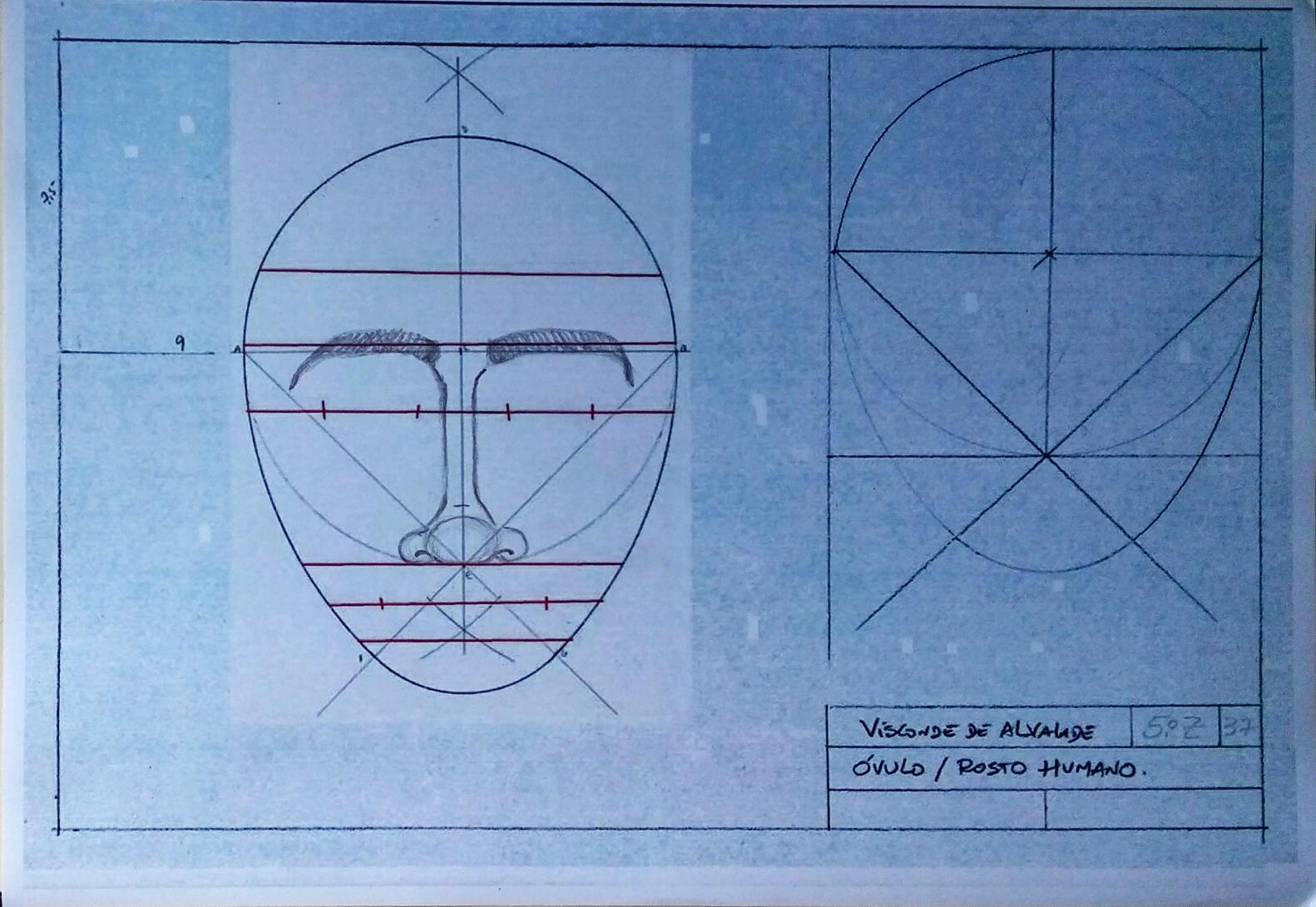 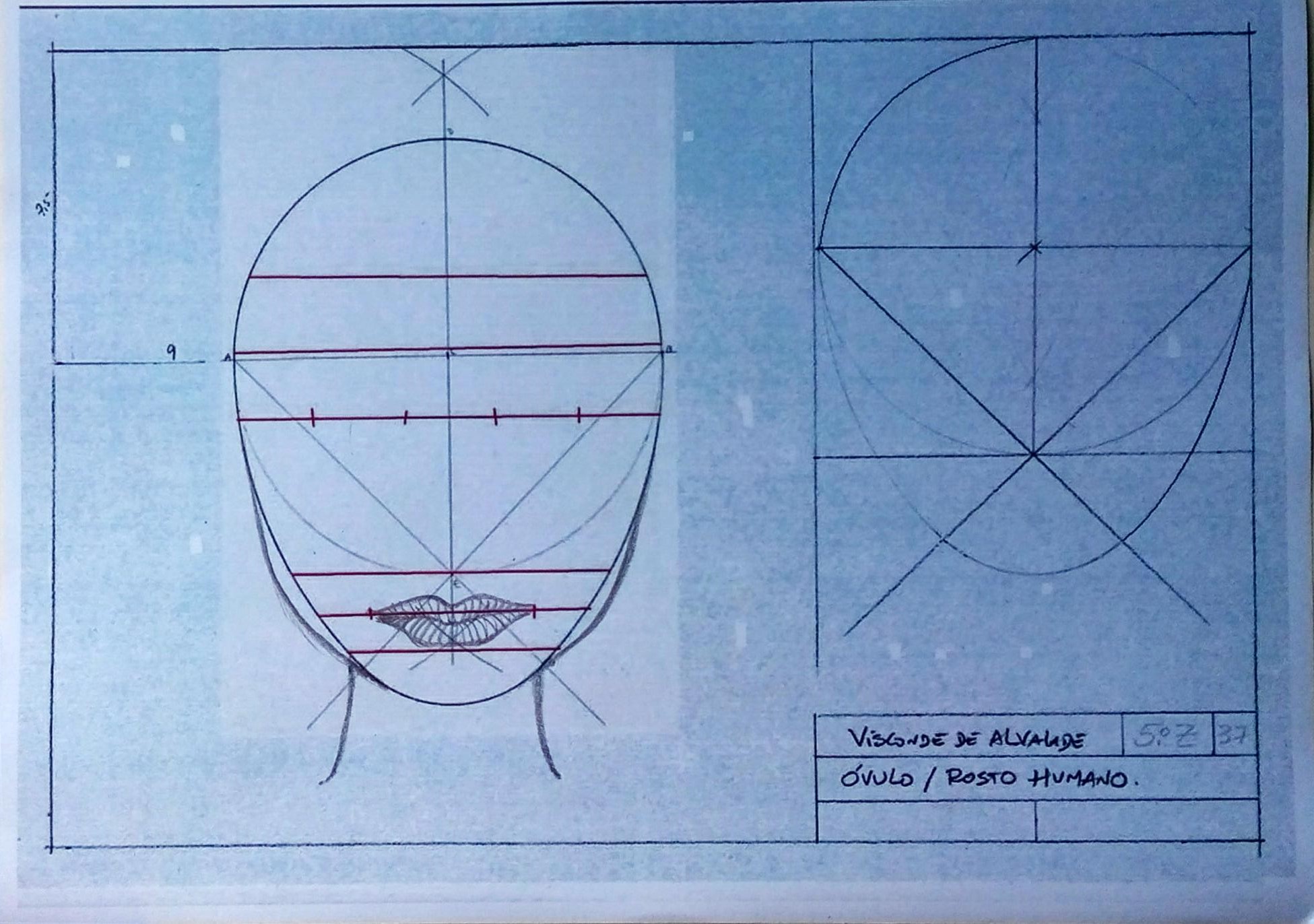 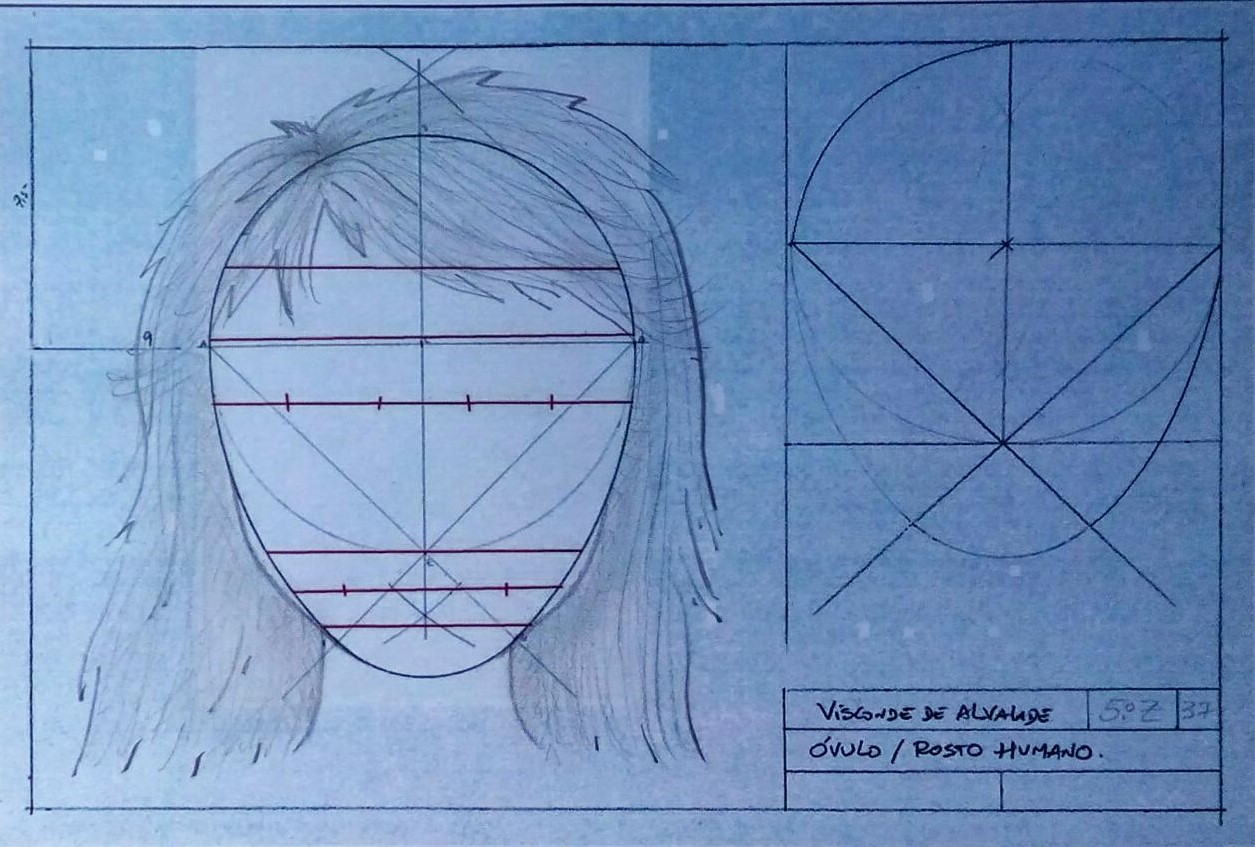 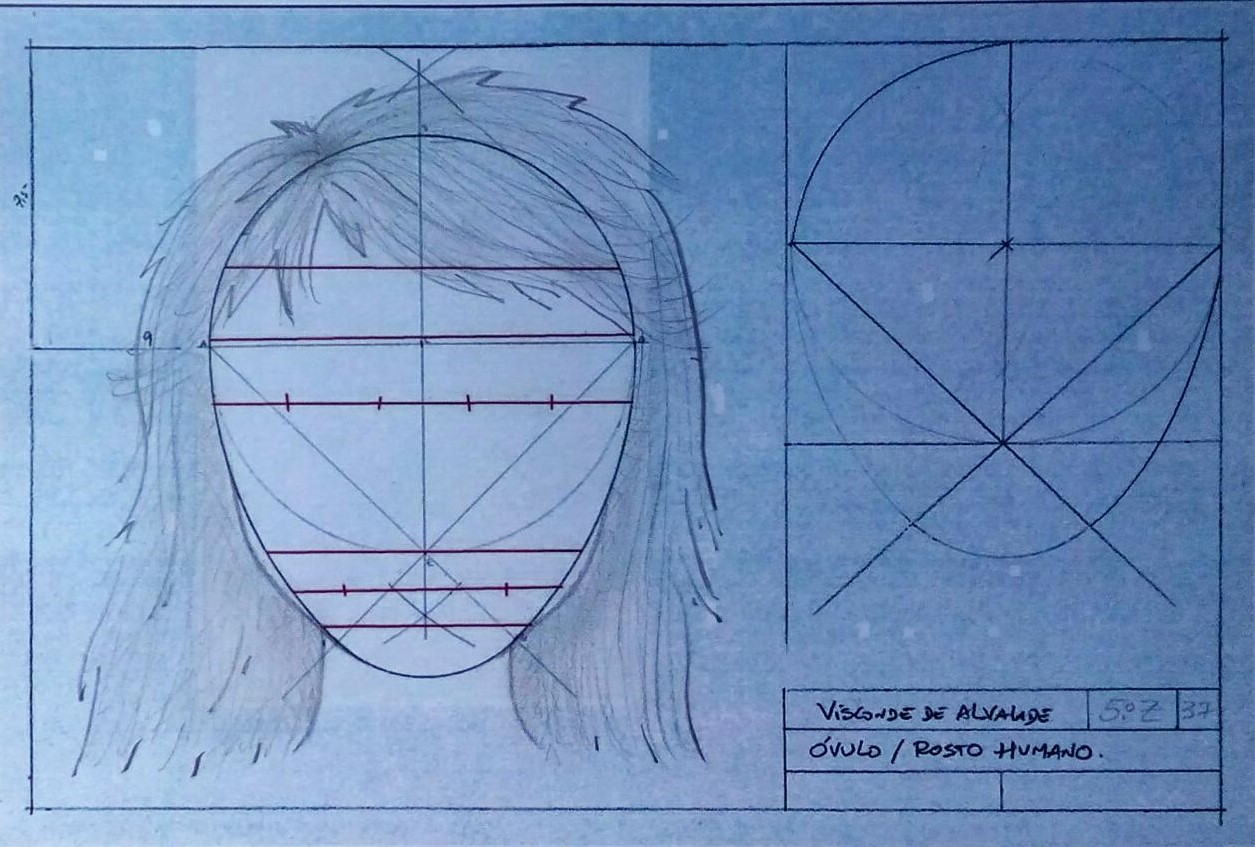 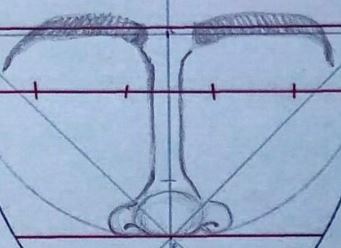 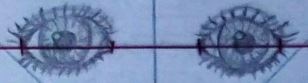 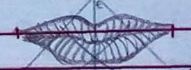 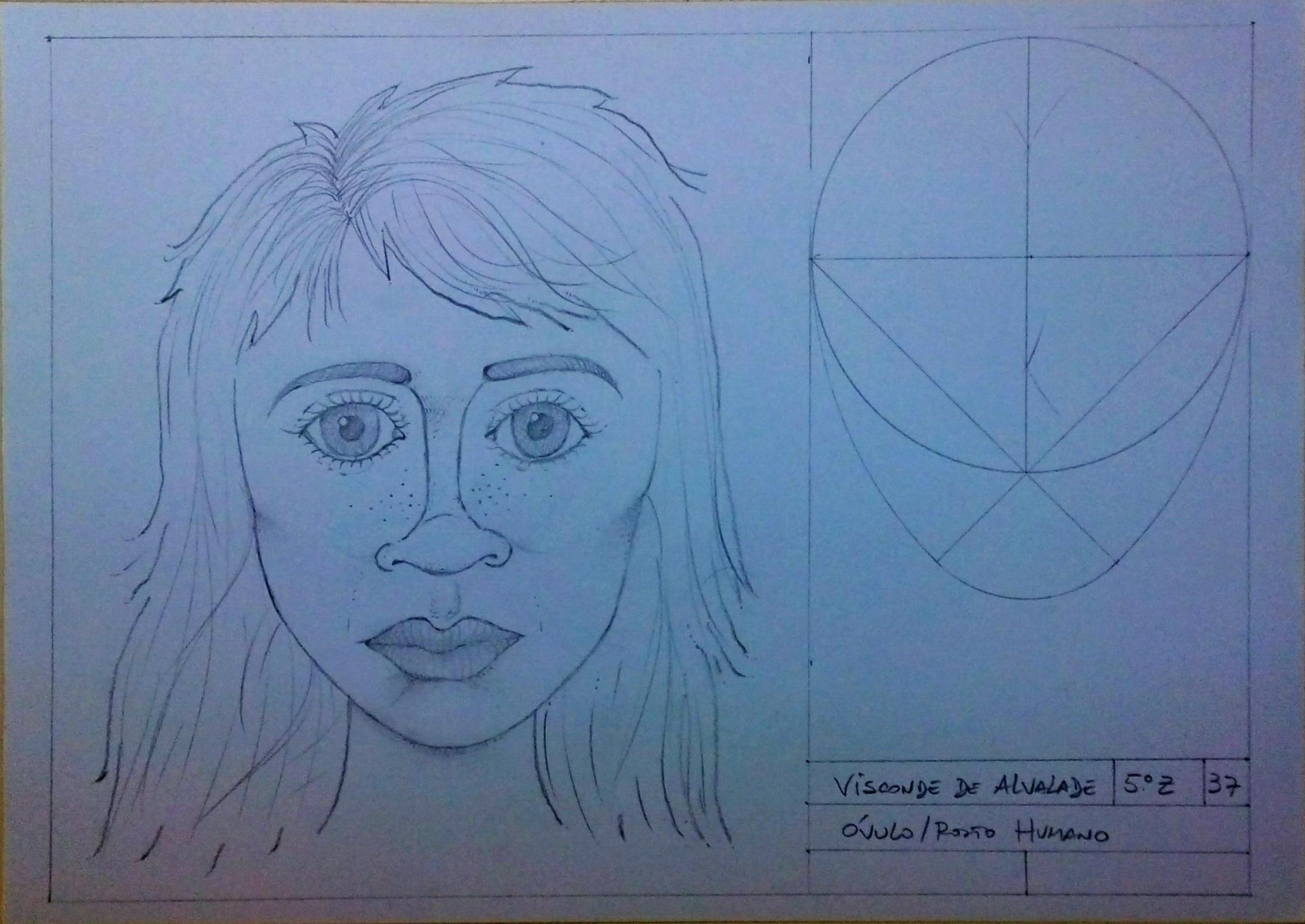